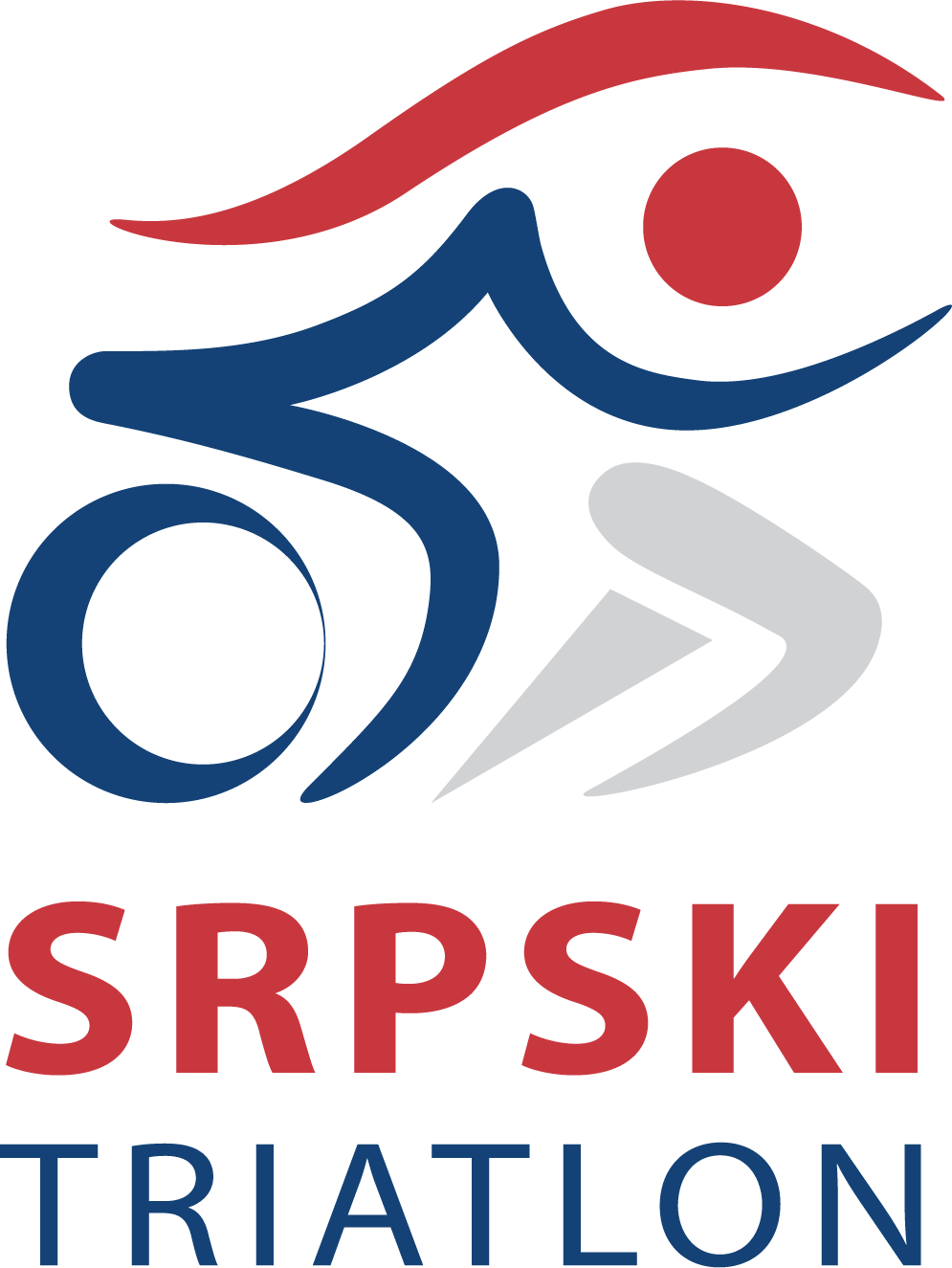 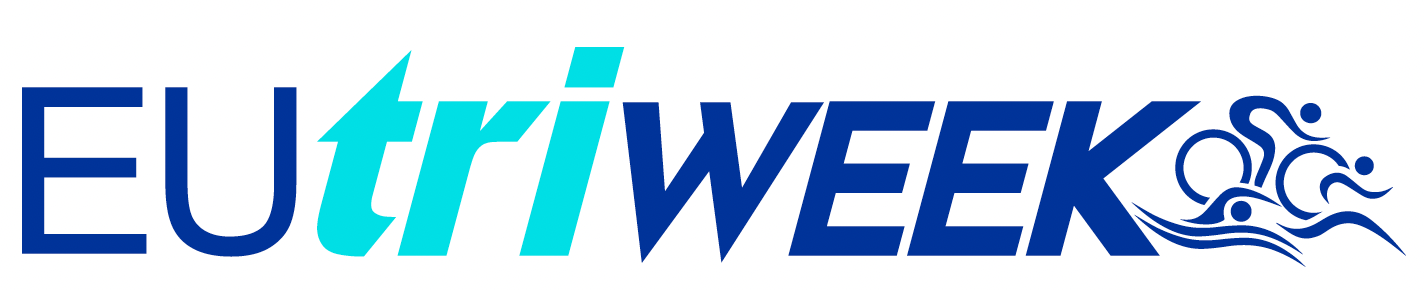 Tehnička uputstva za klubove učesnike programa
April 2024
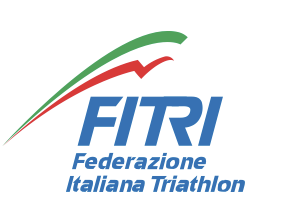 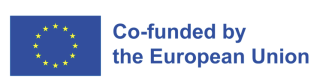 1
Index
Odeljak 1 – Izbor triatlon klubova
Odeljak 2 – Uključivanje triatlon klubova u projektne aktivnosti
OBUKA I RADIONICE
Opšte informacije
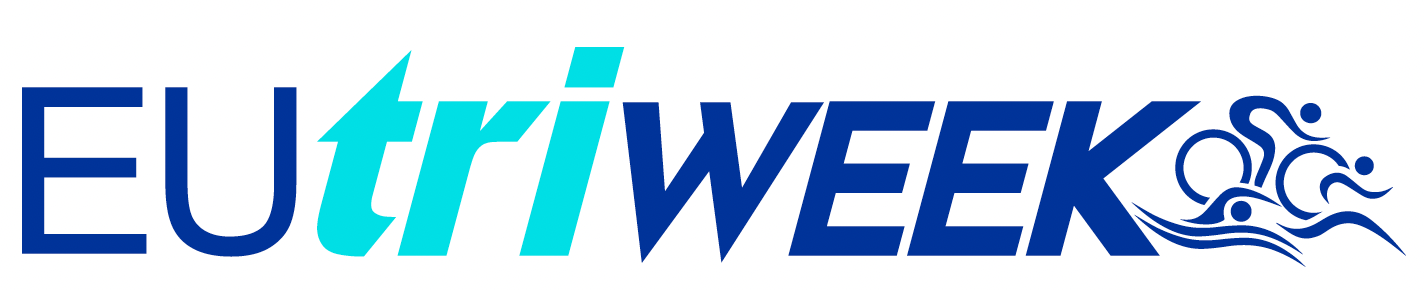 EUtriWEEK OPEN DAY
Opšte informacije
Logističke informacije
KAMP / TRKA
Opšte informacije
Odeljak 3 – Projektne aktivnosti izveštavanja i komunikacije
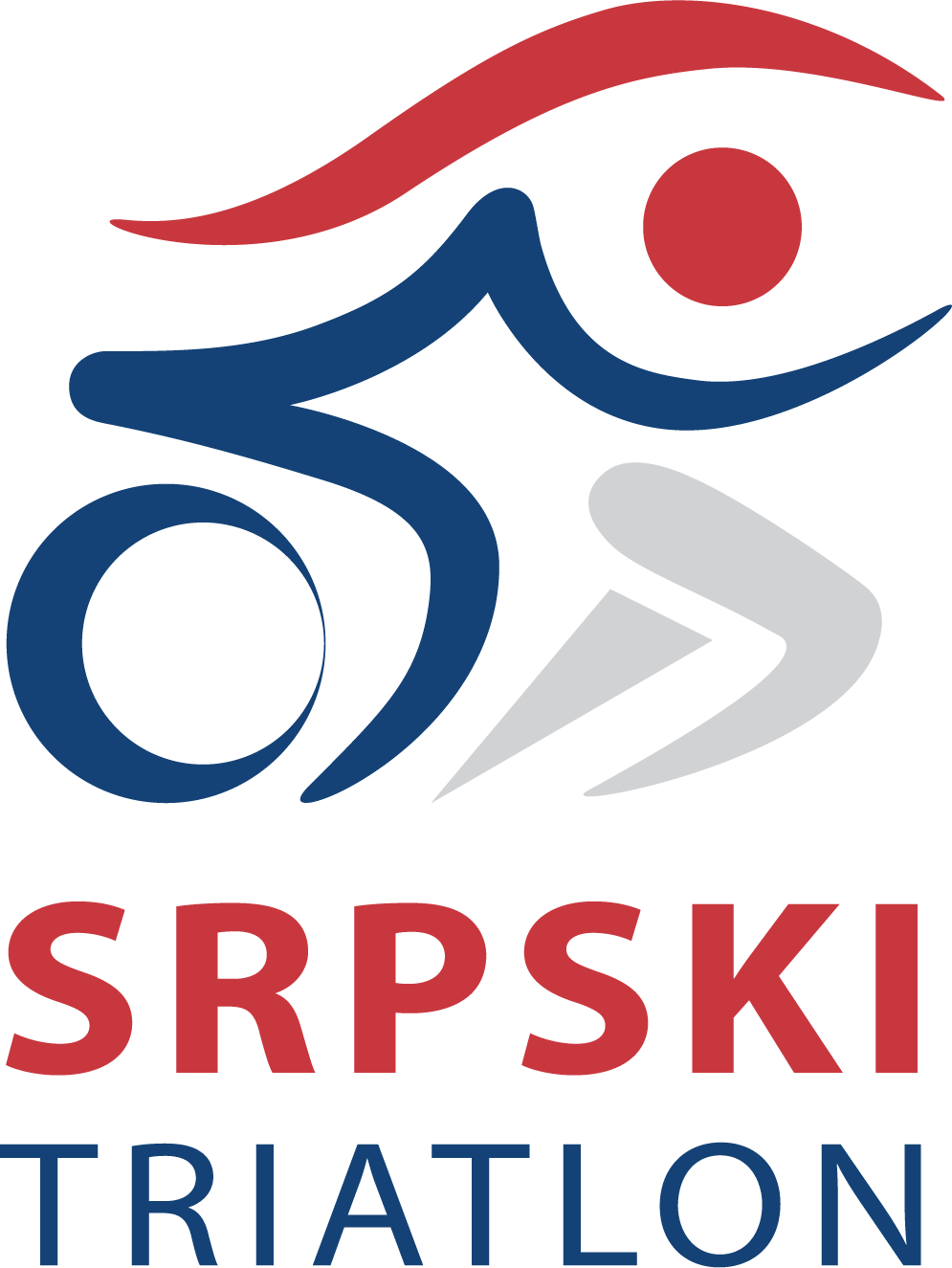 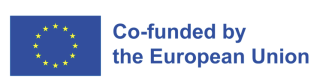 2
Odeljak 1 – Izbor triatlon klubova
“EU TRIATHLON WEEK”
24.1.2024 – 23.06.2025
Programme: Erasmus+ Sport 
FEDERAZIONE ITALIANA TRIATHLON - F.I. TRI. 
FEDERACION ESPANOLA DE TRIATLON
Polski Zwiazek Triathlonu
FEDERATIA ROMANA DE TRIATLON
Croatian Triathlon Federation
MALTA TRIATHLON FEDERATION
Srpska tratlonska unija
Deutsche Triathlon Union e.V.
Fédération Française de Triathlon
Federação de Triatlo de Portugal
Svaka nacionalna federacija (NF) je obavezna da izabere određeni broj triatlon klubova koji će biti uključeni u aktivnosti projekta

Broj Triatlon klubova se selektuje u  dogovoru sa koordinatorom u skladu sa budžetom projekta.
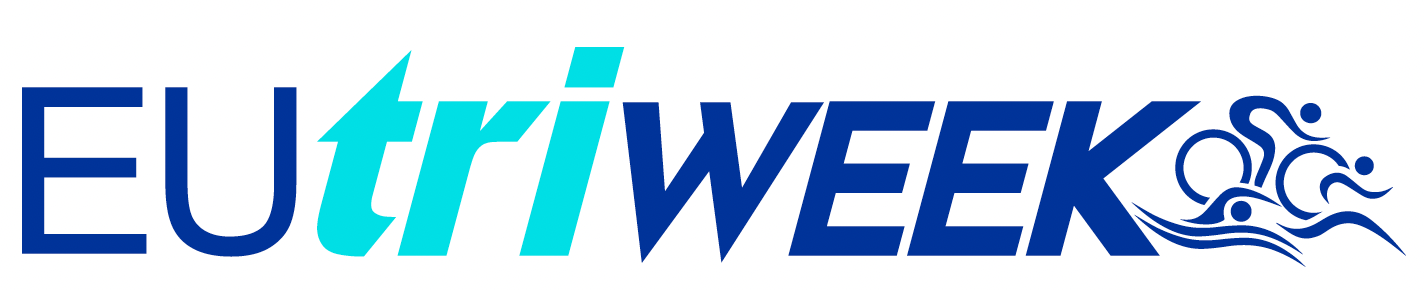 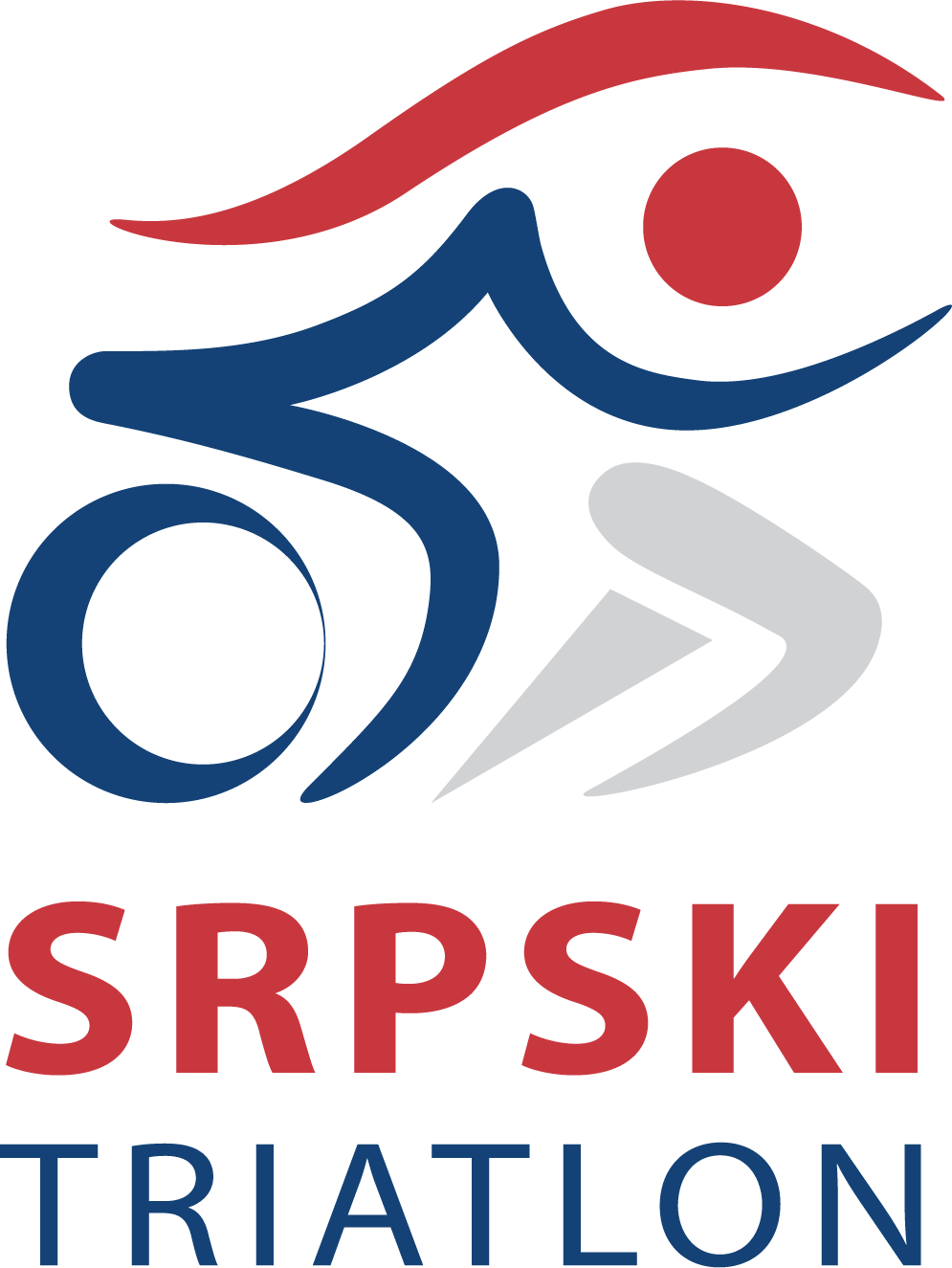 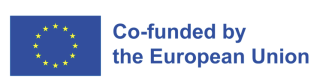 3
Odeljak 2 – Uključivanje triatlon klubova u projektne aktivnosti
OBUKA I RADIONICE - Opšte informacije
FITRI će organizovati onlajn edukaciju (8 sati: 4 časa od po 2 sata) za trenere triatlon klubova koji pokrivaju teme vezane za angažovanje mladih u triatlonu (14-16 godina) .

Svaka NF treba da izabere 2 trenera iz triatlon klubova koji će biti uključeni u projekat EUtriWEEK  za učešće na onlajn edukaciji.

4 online radionice za razmenu znanja koje će trenerima i tehničkom osoblju klubova pružiti znanje i veštine za efikasno angažovanje mladih u starosnoj grupi od 14 do 16 godina

Svaka NF je u obavezi da promoviše 4 online radionice za razmenu znanja i da podstakne učešće trenera i tehničkog osoblja klubova.
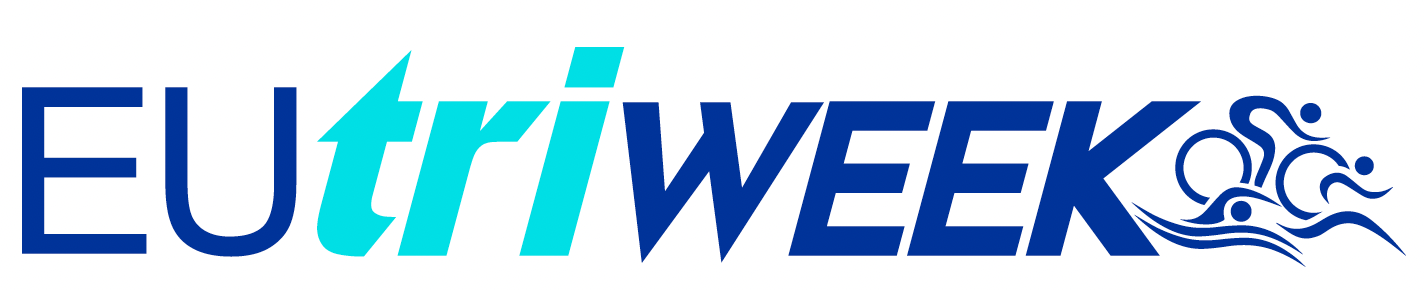 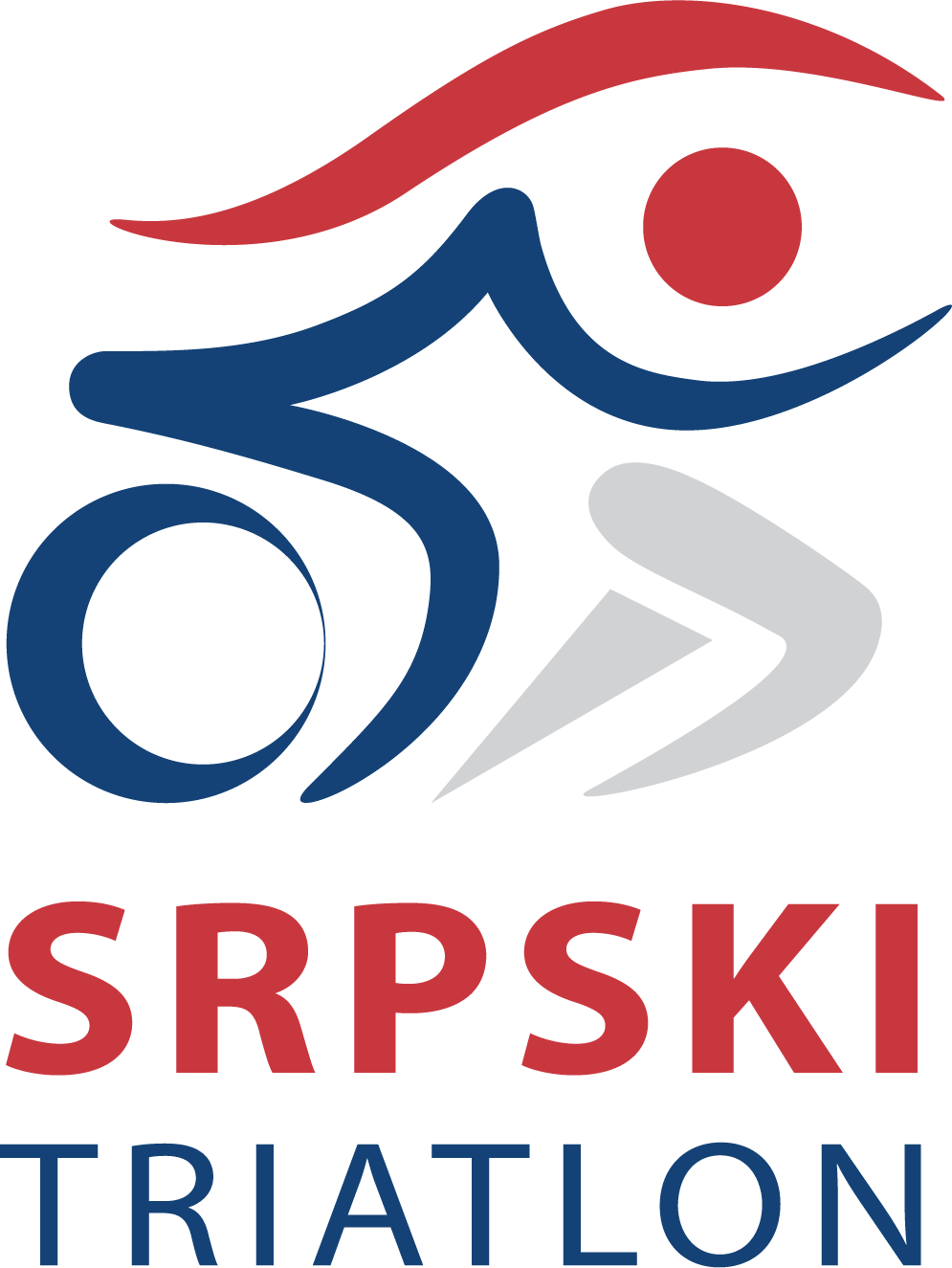 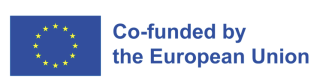 4
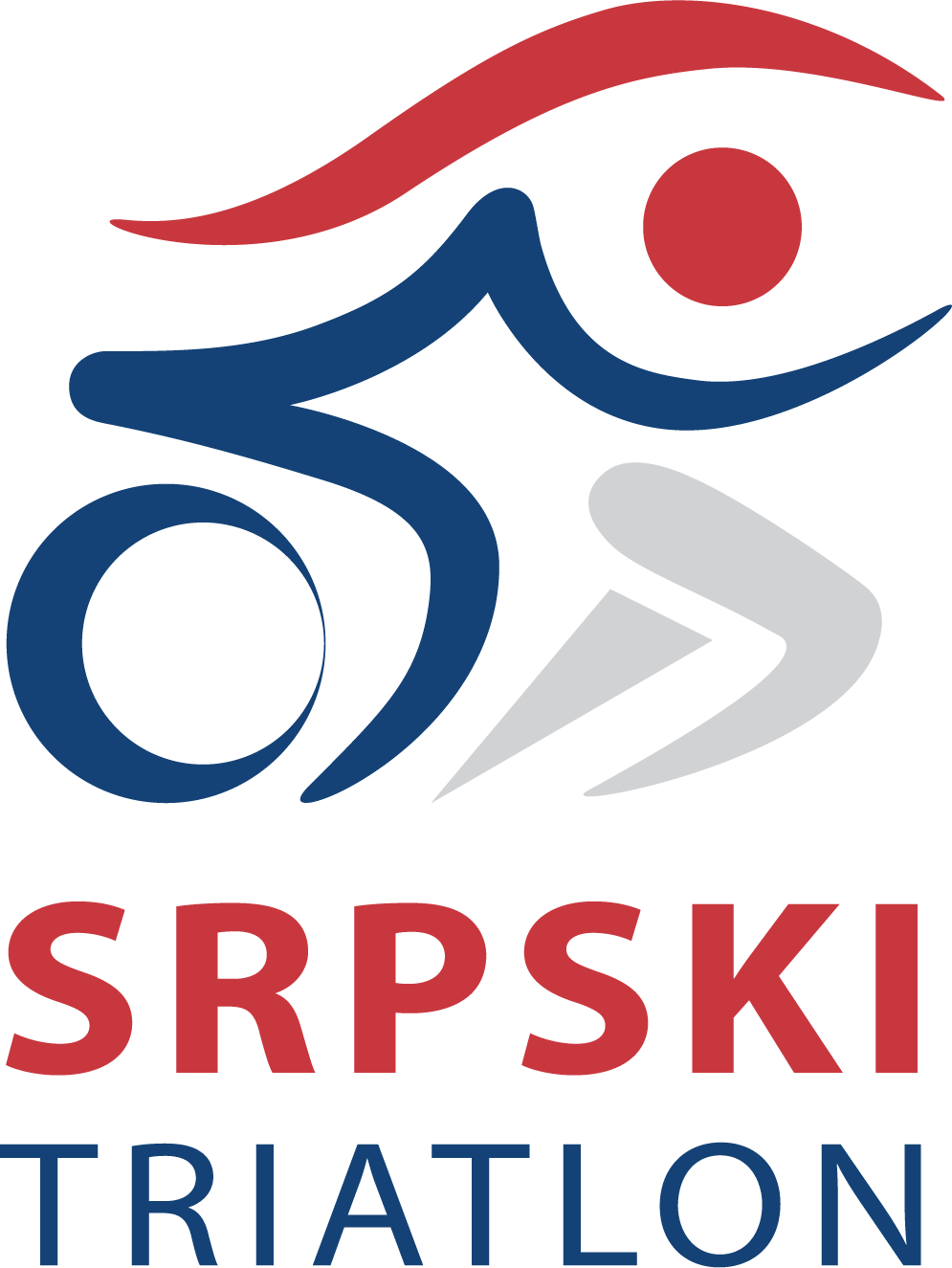 EUtriWEEK OPEN DAY – JUN 2024 – Opšte informacije
Evropski dan otvorenih vrata organizovaće svaki klub izabran od strane nacionalnih federacija (NF) u junu 2024. godine; izbor datuma će biti po diskrecionom pravu svake nacionalne federacije i  kluba  

Svaki klub će imati za cilj da uključi najmanje 40 mladih (14-16 godina) u OPEN DAY  - Dan otvorenih vrata

Svaki klub će dobiti komplet za OPEN DAY - Dan otvorenih vrata sa gedžetima za učesnike i promotivnim komunikacionim materijalom  

Svaki klub mora da prijavi prisustvo učesnika na danu otvorenih vrata koristeći šablon koji će biti poslat pre dana otvorenih vrata

Svaki klub mora da izradi izveštaj o aktivnostima koristeći šablon koji će biti poslat pre OPEN DAY -a , Dana otvorenih vrata

Pre OPEN DAY -a , Dana otvorenih vrata ,  biće poslate smernice za komunikacijske aktivnosti Dana otvorenih vrata (na primer, objavljivanje društvenih mreža, hashtag i oznake koje ćete koristiti, fotografije i kratke video snimke za proizvodnju)
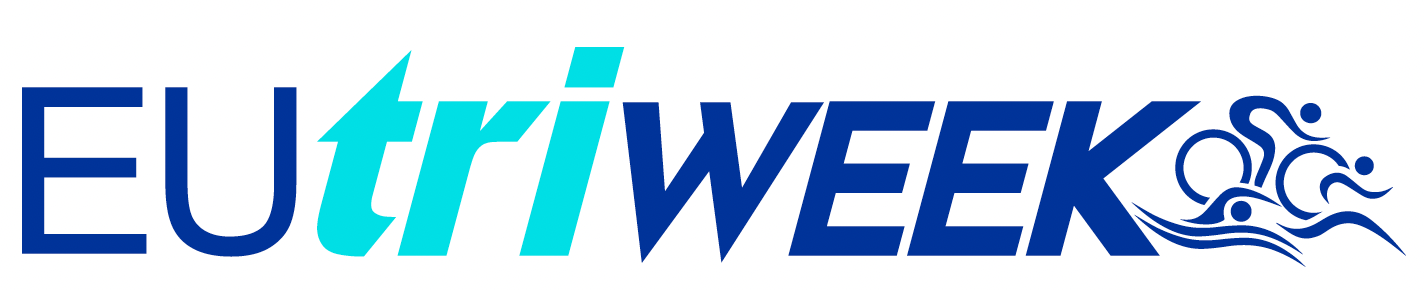 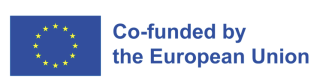 5
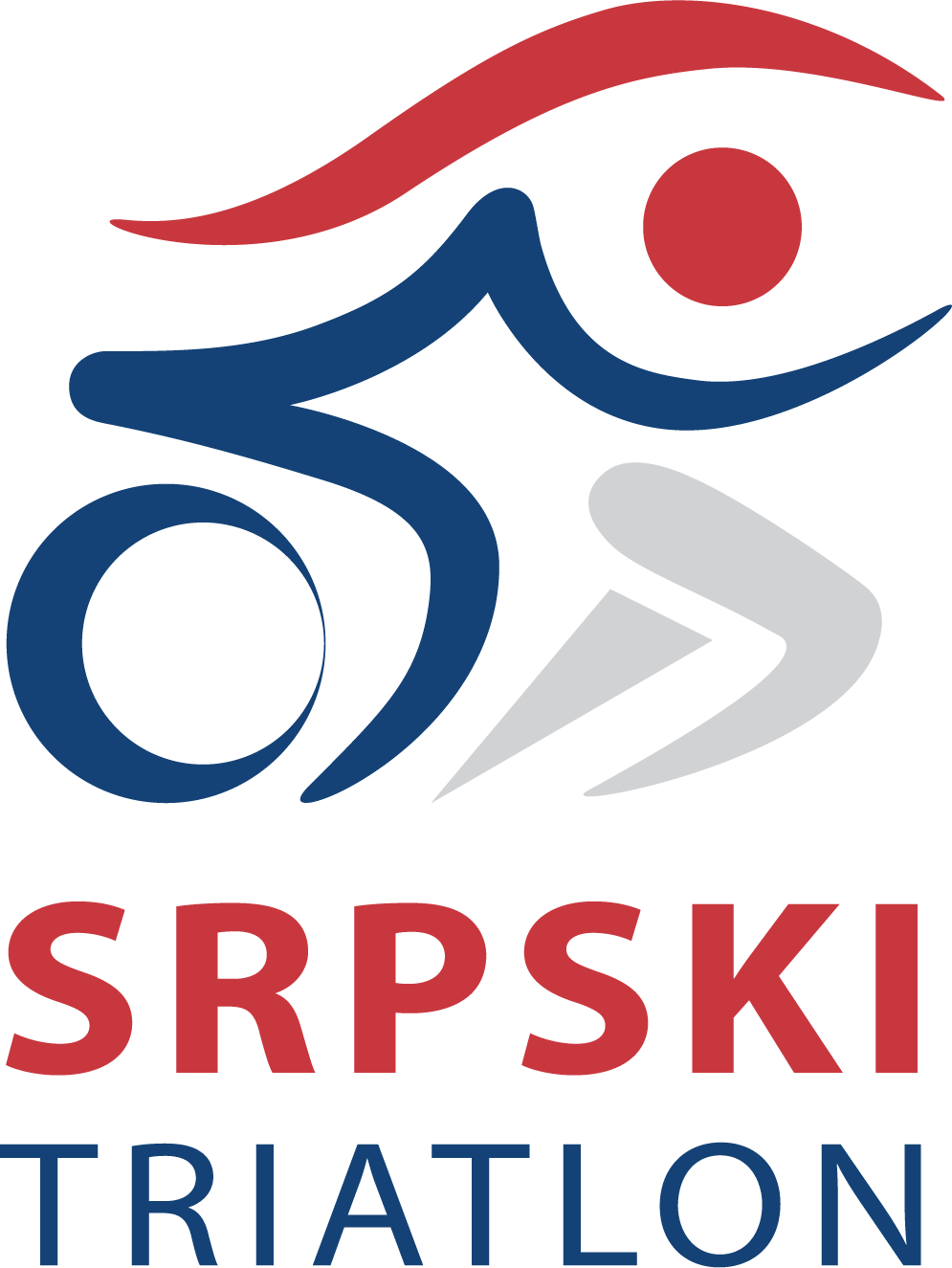 EUtriWEEK OPEN DAY – JUN 2024 - Logističke informacije
OPEN DAY, Dan otvorenih vrata se može organizovati na treninzima klubova, ili na bilo kom mestu gde možete bezbedno da sprovede trening biciklizma i trčanja. Korišćenje bazena je preporučljivo, ali nije obavezno.

Ukupno trajanje OPEN DAY -a , Dana otvorenih vrata može biti između 4 i 5 sati

Potreban materijal za OPEN DAY, Dan otvorenih vrata: bicikli, kacige, čunjevi, lopte, flaše za vodu , sportske majice, , kape za plivanje...

Prisustvo najmanje jednog trenera za organizaciju i upravljanje aktivnostima

Svaki učesnik će dobiti sertifikat o učešću u projektu

Sportske aktivnosti opisane u priručniku su uzorak koji svaki trener može modifikovati/prilagoditi na osnovu pojedinačnih tehničkih/logističkih zahteva
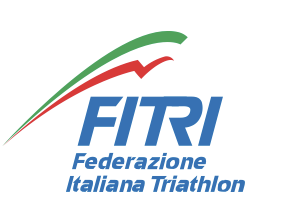 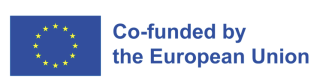 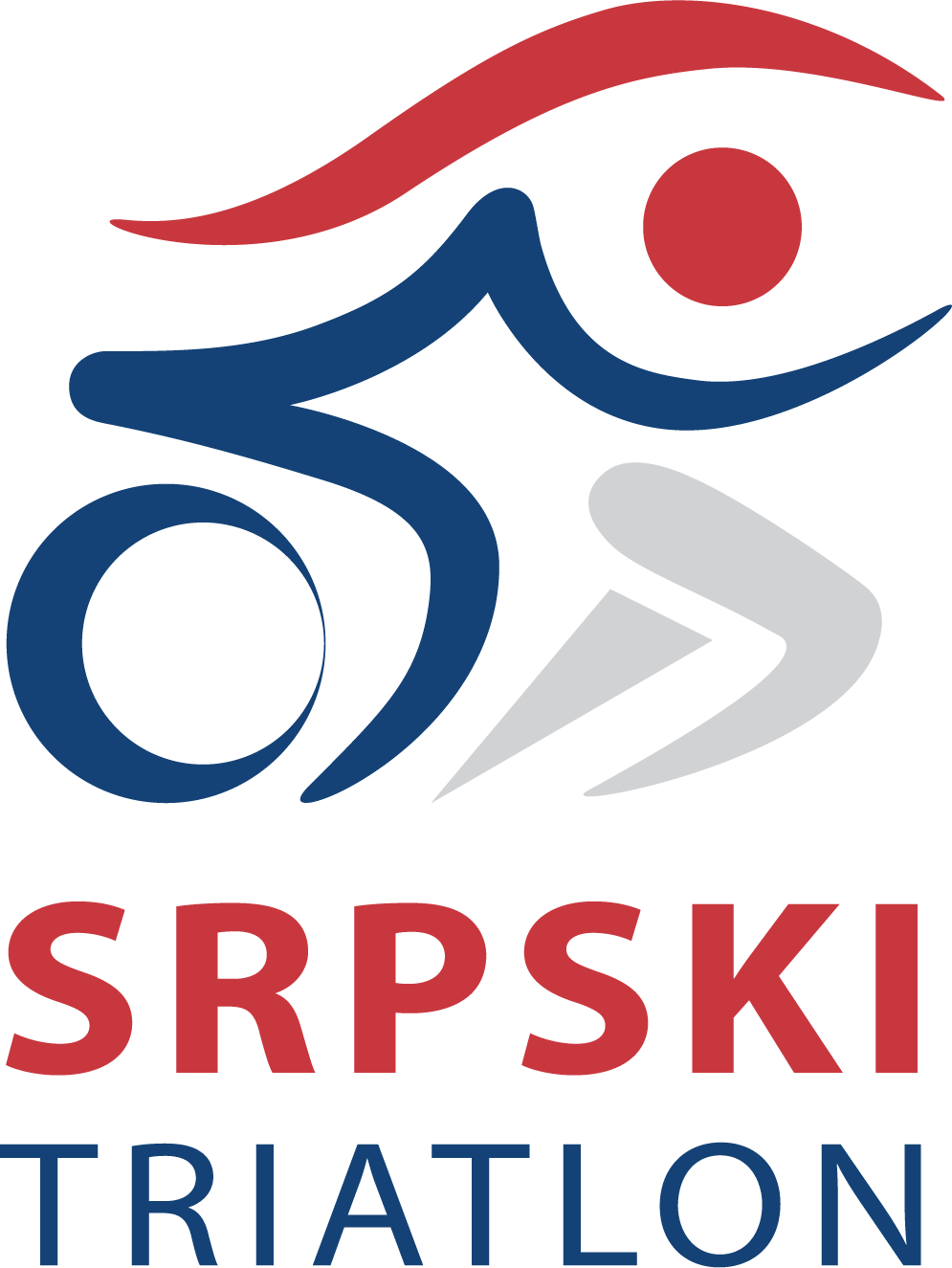 EUtriWEEK OPEN DAY – JUN 2024 - Uputstva za realizaciju
PLIVANJE  Bazen (ako je dostupan)
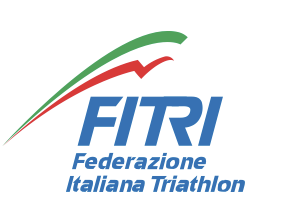 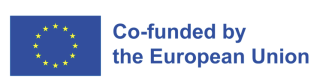 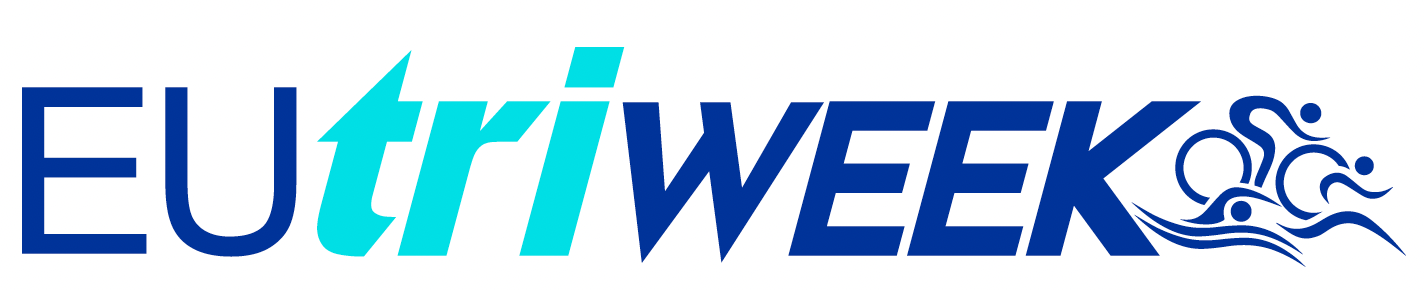 7
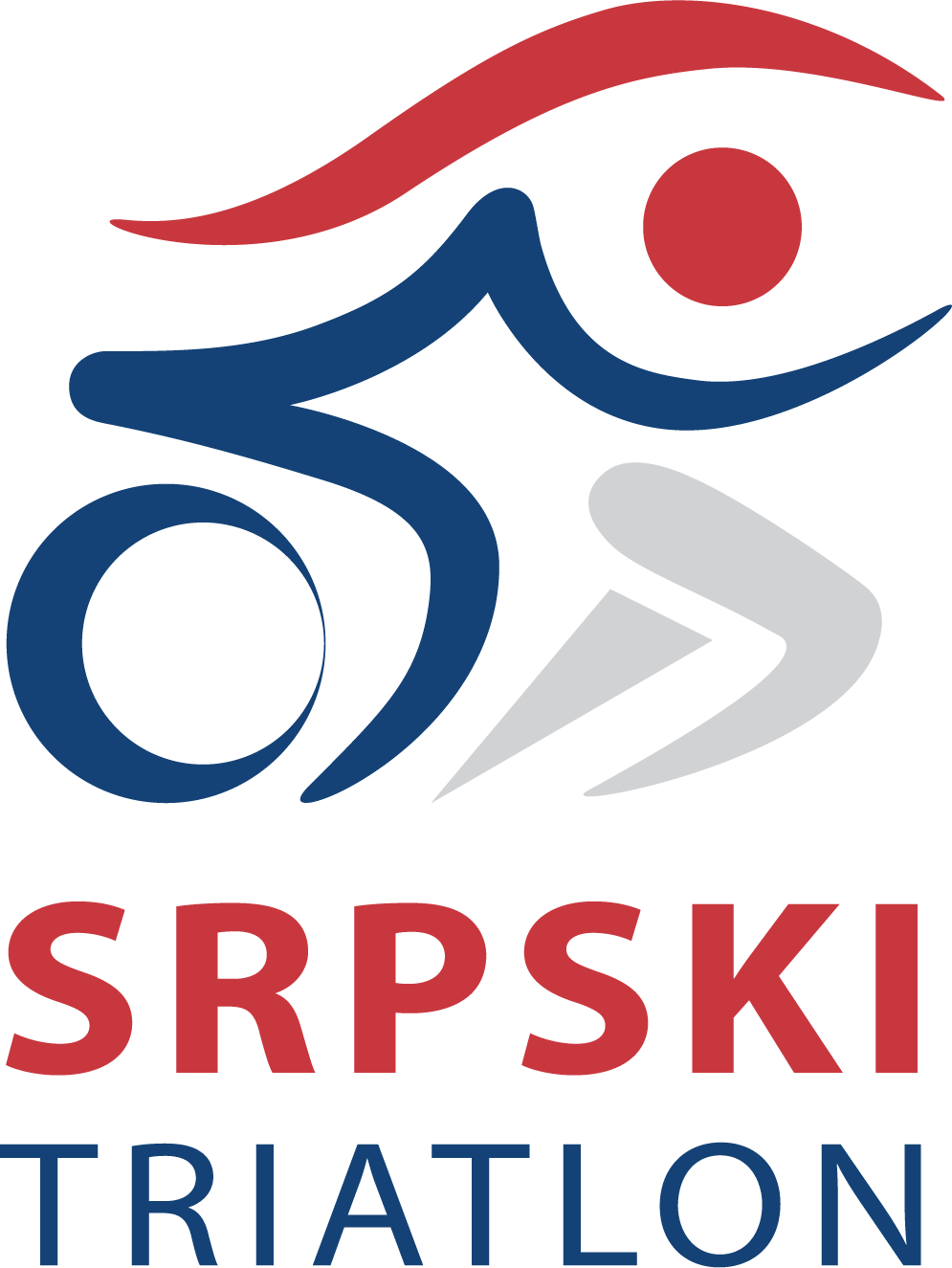 EUtriWEEK OPEN DAY – JUN 2024 - Uputstva za realizaciju
PLIVANJE  Bazen (ako je dostupan)
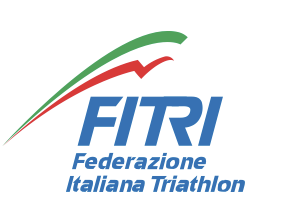 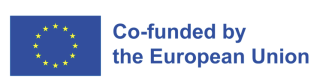 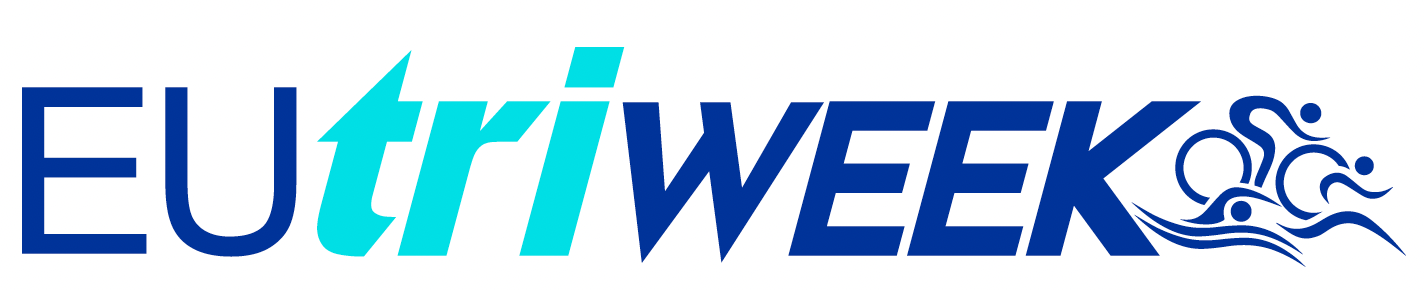 8
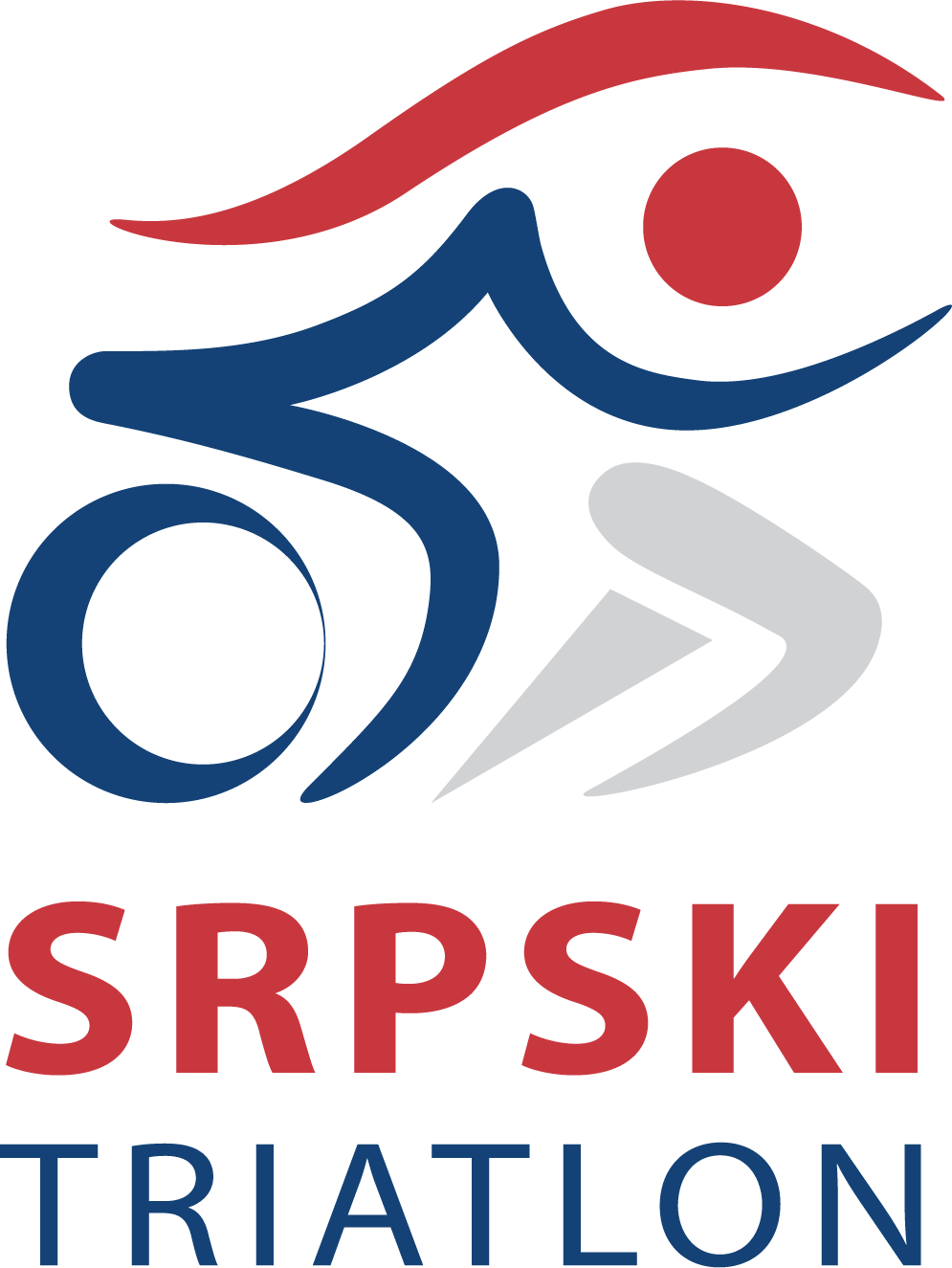 EUtriWEEK OPEN DAY – JUN 2024 - Uputstva za realizaciju
BICIKLIZAM 
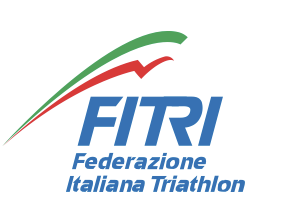 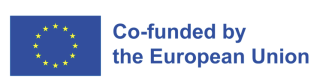 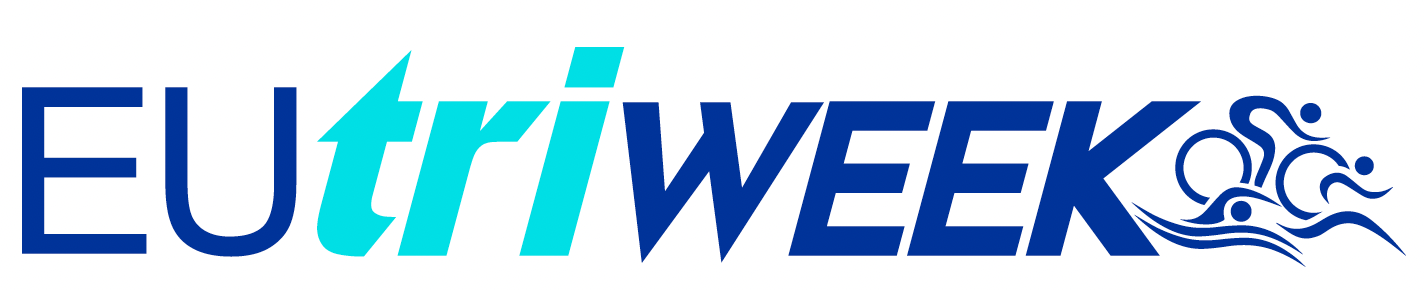 9
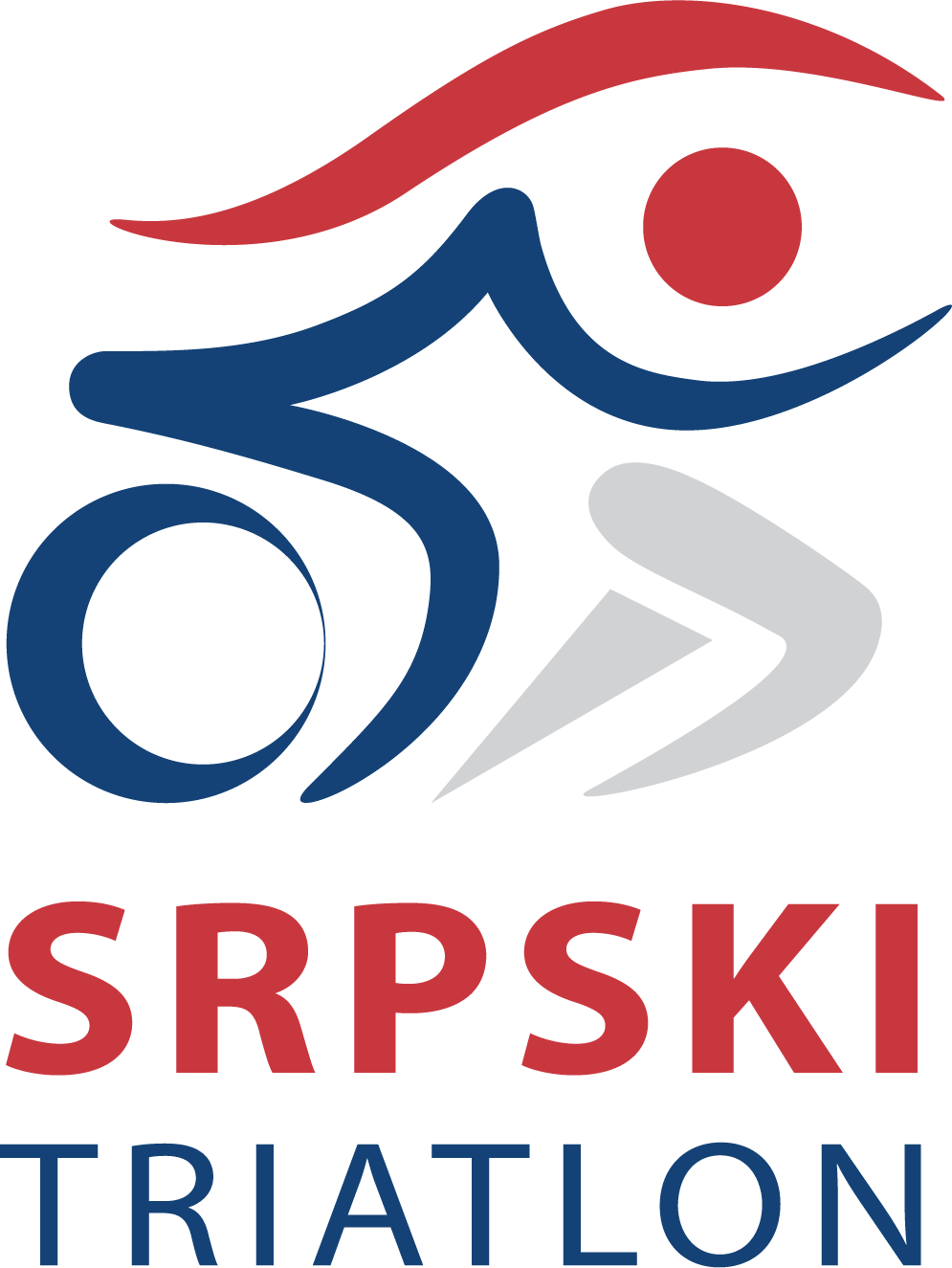 EUtriWEEK OPEN DAY – JUN 2024 - Uputstva za realizaciju
BICIKLIZAM 
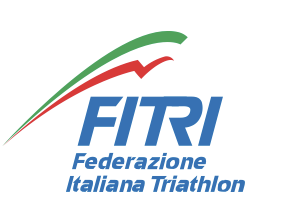 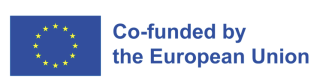 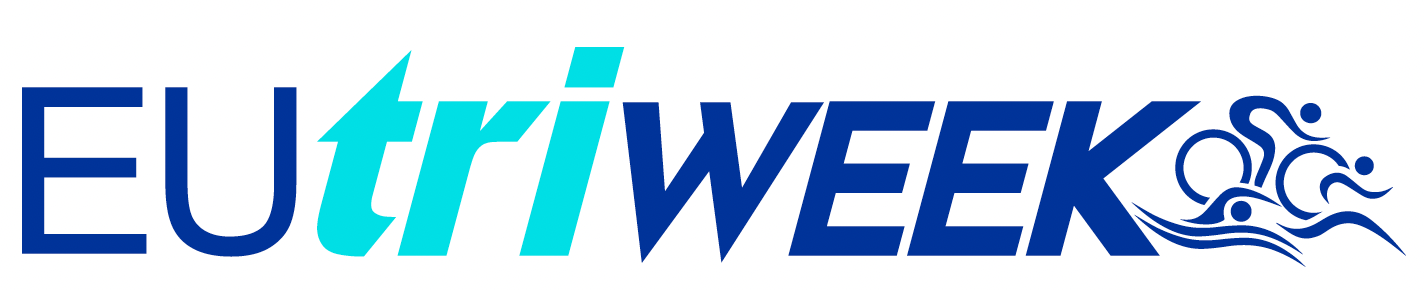 10
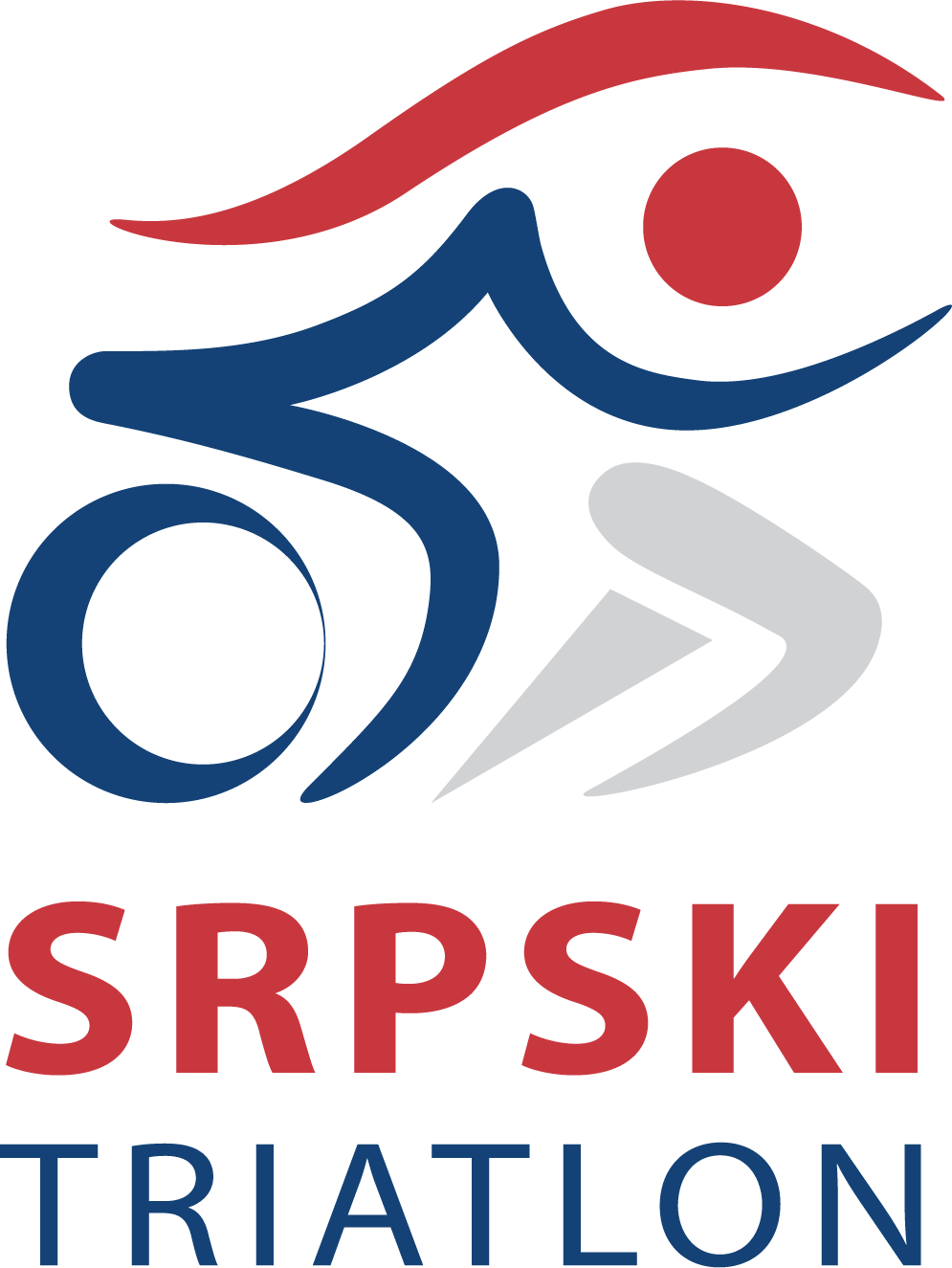 EUtriWEEK OPEN DAY – JUN 2024 - Uputstva za realizaciju
TRČANJE  
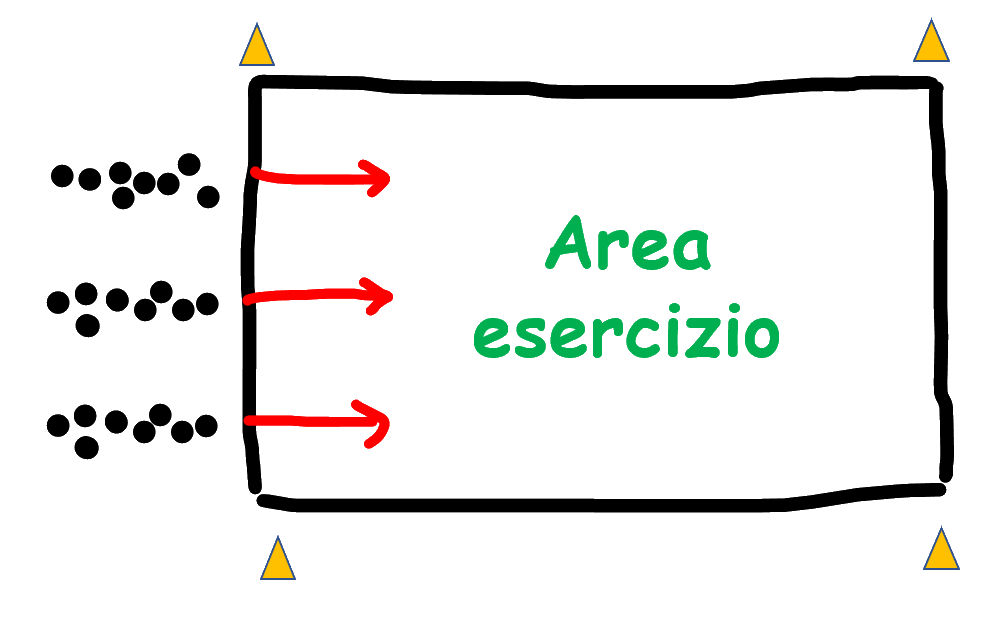 TEREN
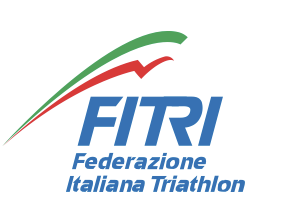 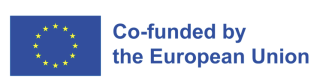 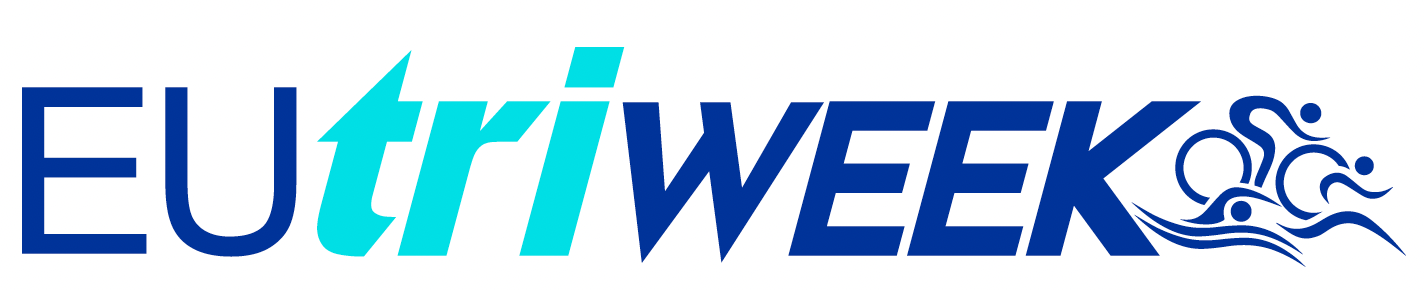 11
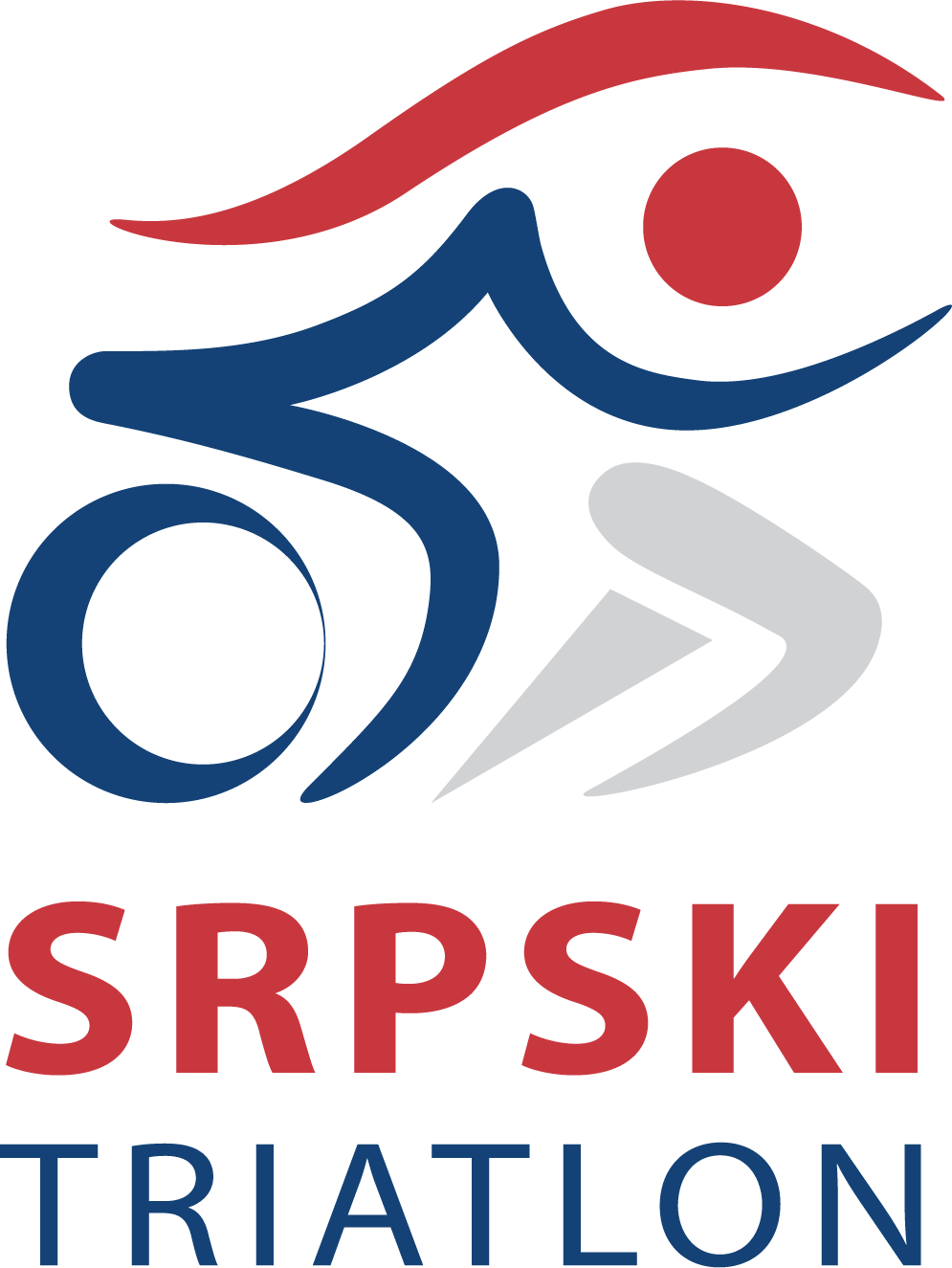 EUtriWEEK OPEN DAY – JUN 2024 - Uputstva za realizaciju
TRČANJE  
FINISH
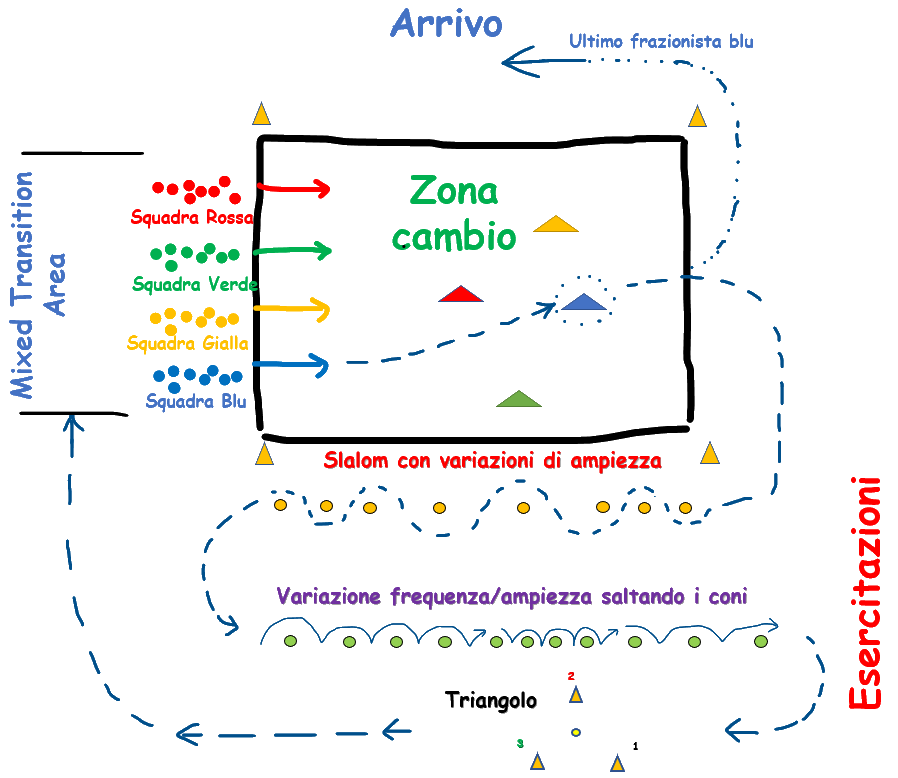 TRANSITION
Slalom between cones
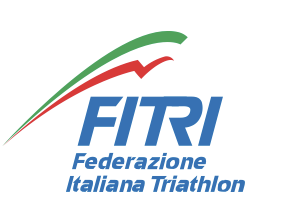 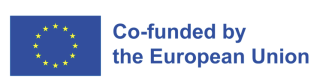 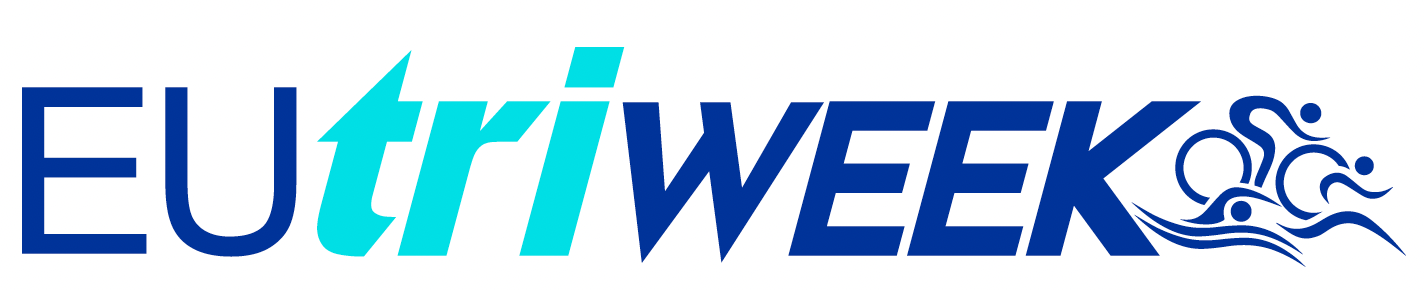 12
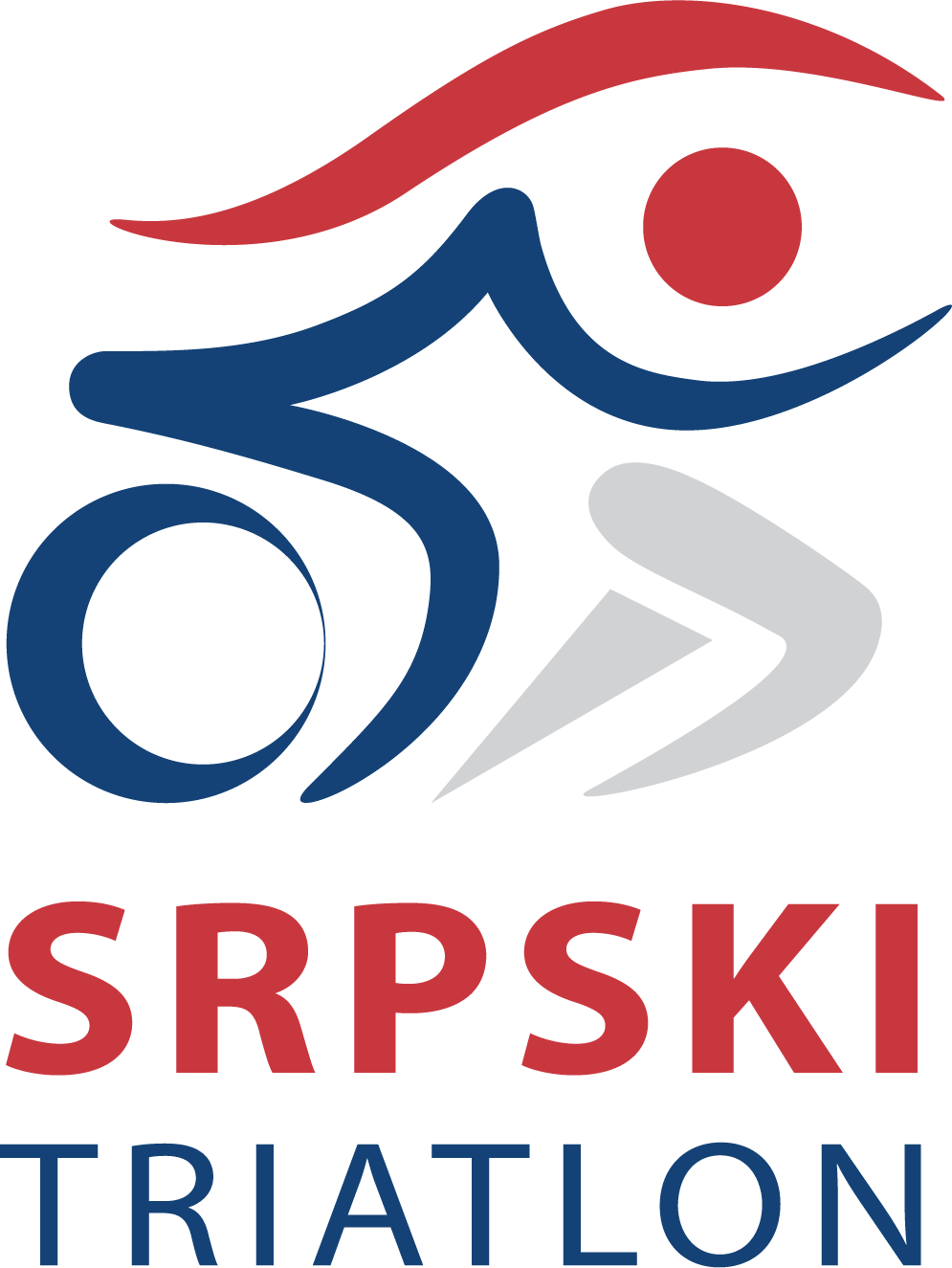 EUtriWEEK OPEN DAY – JUN 2024 - Uputstva za realizaciju
TRANZICIJA
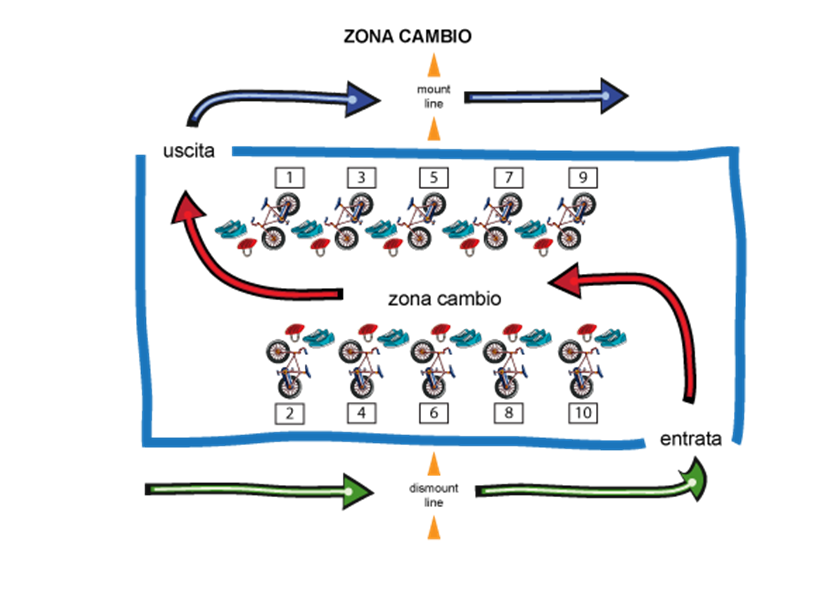 EXIT
TRANSITION
ENTRY
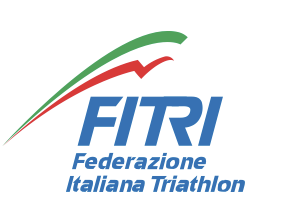 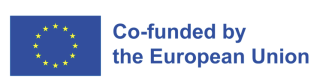 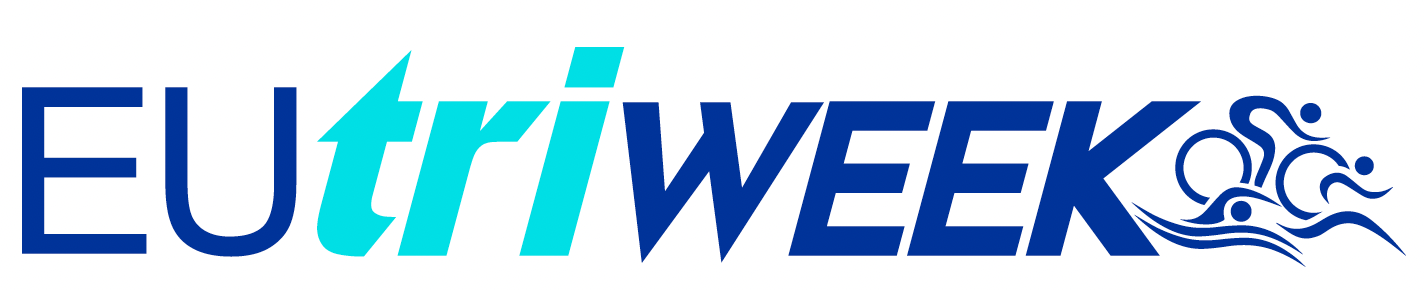 13
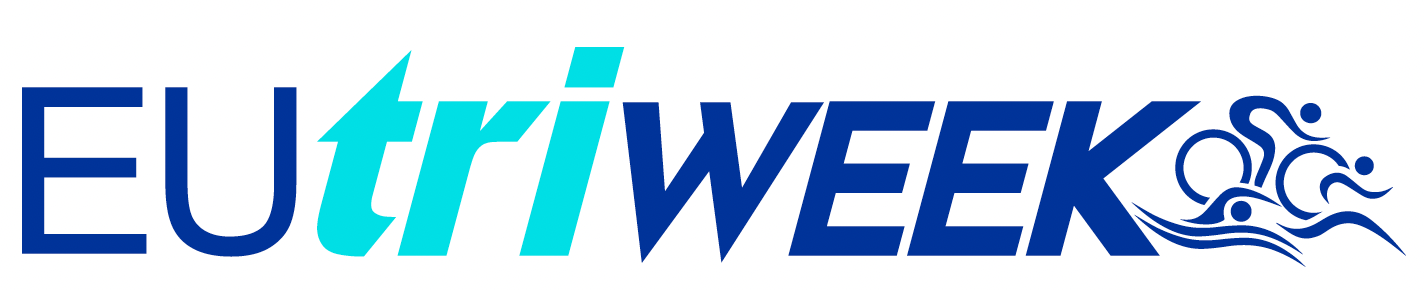 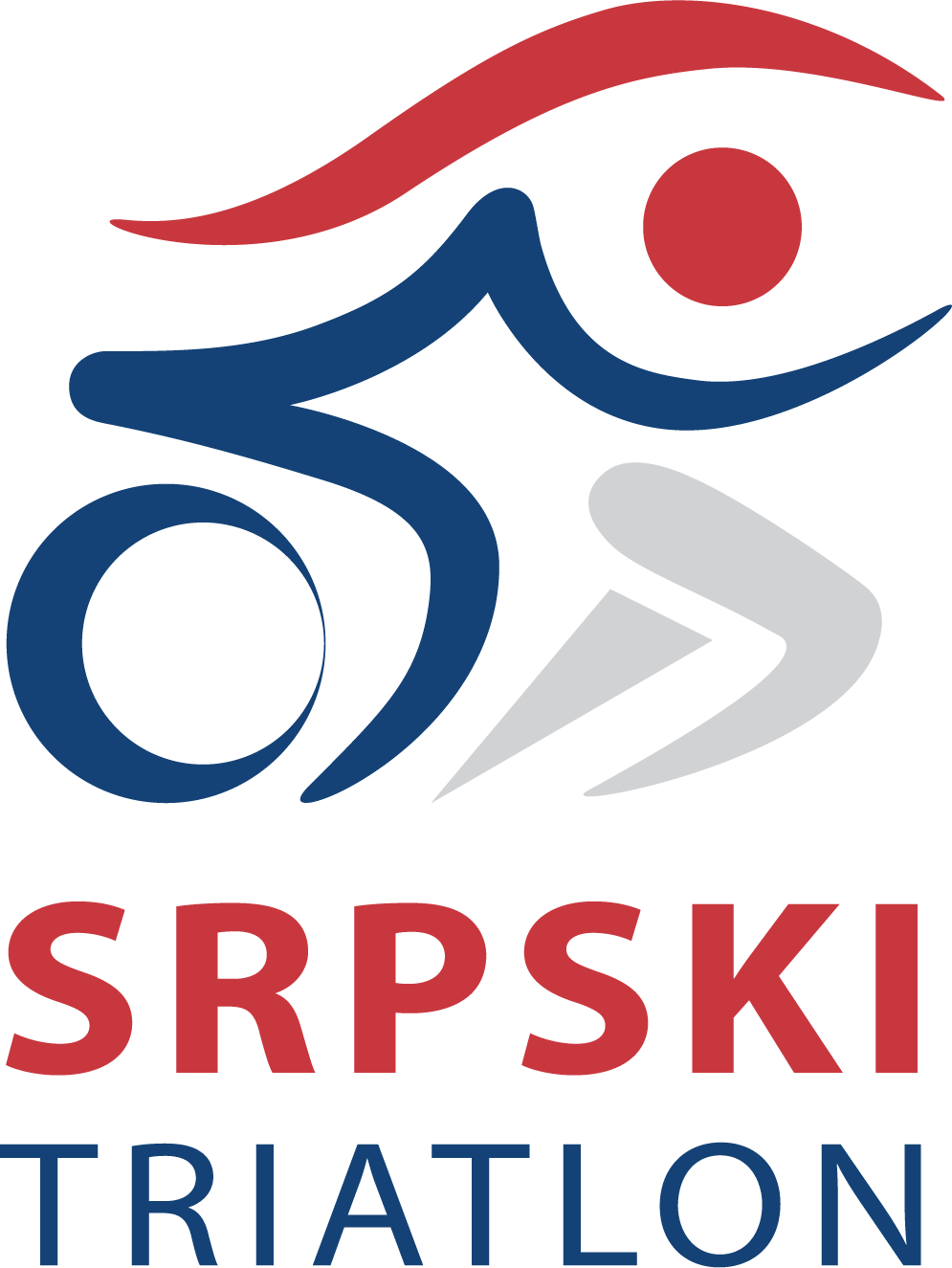 KAMP / TRKA – OKTOBAR  2024 – Opšte informacije
Triatlon trening kamp će se održati u Rimu od 1. do 6. oktobra 2024. godine, a završava se trkom na kojoj će učestvovati 40 odabranih sportista. Događaj će se održati u "CONI Olympic structure", čime se garantuju i prvoklasni objekti i profesionalna logistička/tehnička i psihološka podrška

Svaka NF će morati da odabere 2 mlada triatlonca (1 po polu) i 2  „nova talenta“ (1 po polu) za učešće na Kampu i Trci koji će se održati u Rimu, takođe na osnovu mladih koji učestvuju na EUtriWEEK OPEN DAY

Svaka NF je slobodna da identifikuje kriterijume za odabir 2 mlada triatlonaca (1 po polu) među članovima triatlon klubova i 2 „nova talenta“ (1 po polu) među mladima koji su učestvovali na EUtriWEEK OPEN DAY

Sve troškove za učešće mladih sportista odabranih za kamp i trku u Rimu snosiće FITRI. FITRI će takođe pokriti troškove za dva trenera za svaku nacionalnu federaciju koja će pratiti mlade sportiste u Rimu.

Svaka NF će morati da doprinese medijskoj pokrivenosti i  vidljivosti, da prenese na nacionalnom i evropskom nivou značaj triatlona i njegove prednosti za mlade
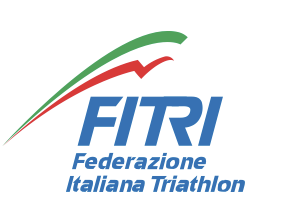 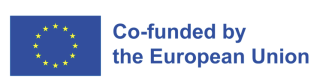 14
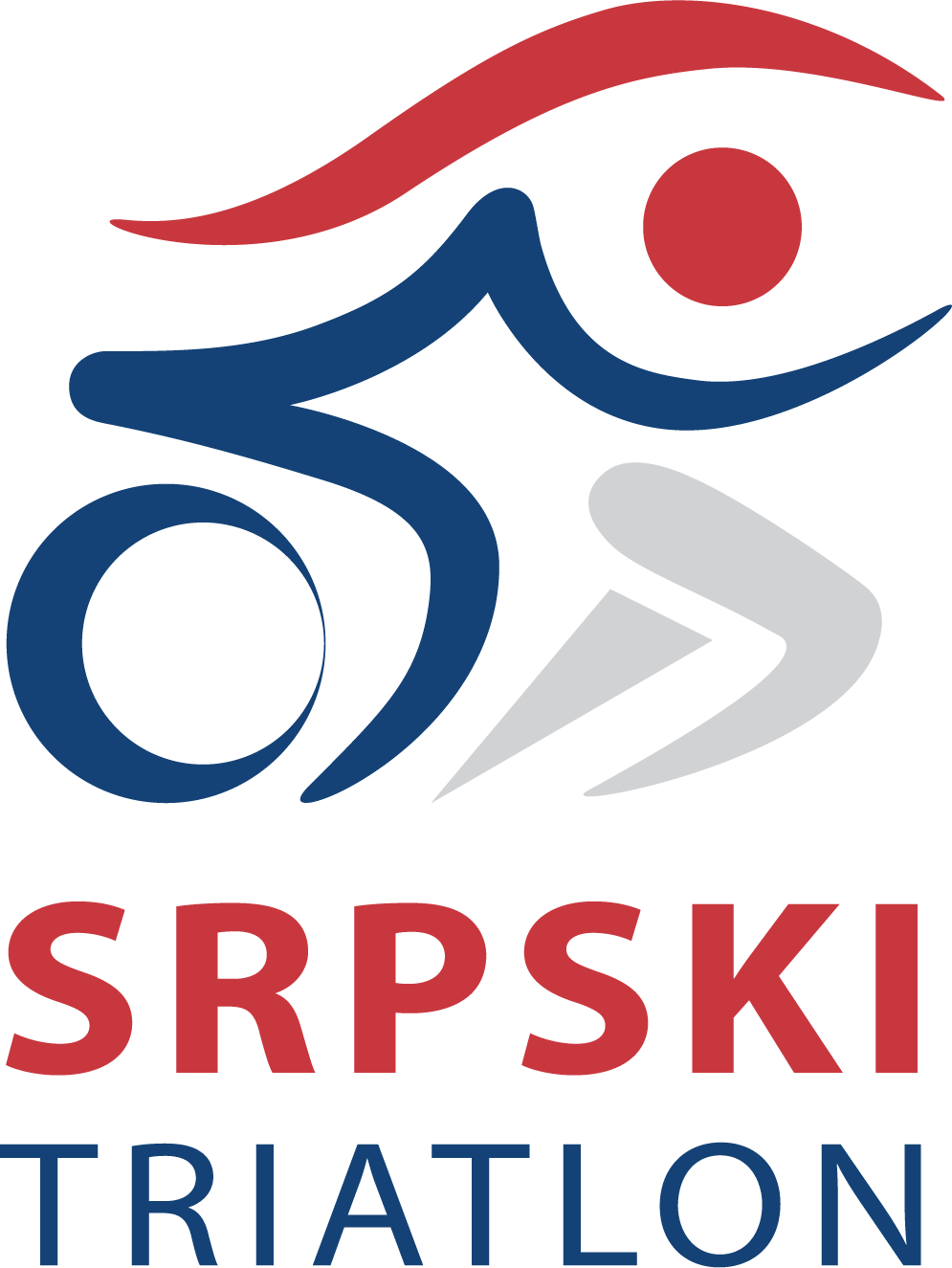 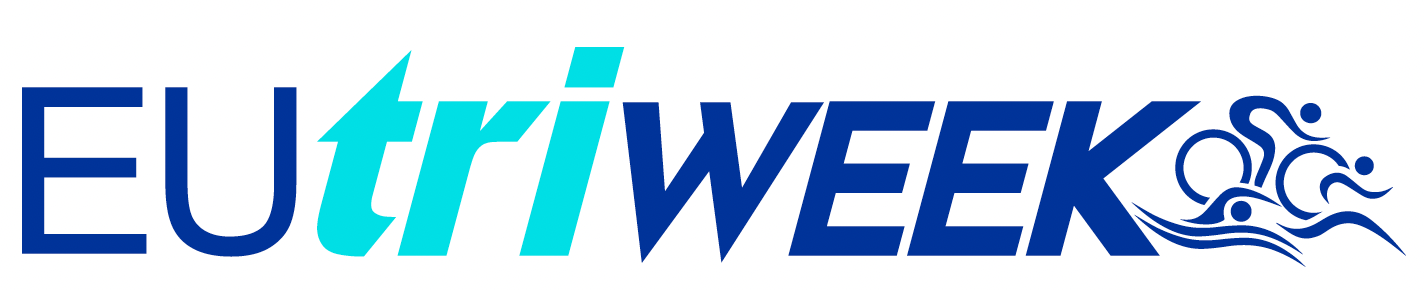 Odeljak 3 – Projektne aktivnosti izveštavanja i komunikacije
Svaka nacionalna federacija će morati da doprinese aktivnostima informisanja i komunikacije kako bi promovisao projektne aktivnosti na nacionalnom nivou pod upravom menadžera za komunikacije koji će obezbediti sva uputstva i resurse za efikasnost i koordinisanost.  

Svaka NF će dostaviti Koordinatoru izveštaje o aktivnostima Triatlon klubova.

Za organizaciju  EUtriWEEK OPEN DAY-a , svaka NF će morati da proveri da li će svaki Triatlon klub tačno izvesti aktivnosti i učesnike. Izveštajna dokumentacija će sadržati obrazac za prijavu aktivnosti, spisak troškova i broj učesnika Evropskog dana otvorenih vrata.
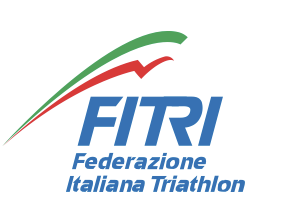 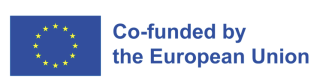 15